Dombságaink
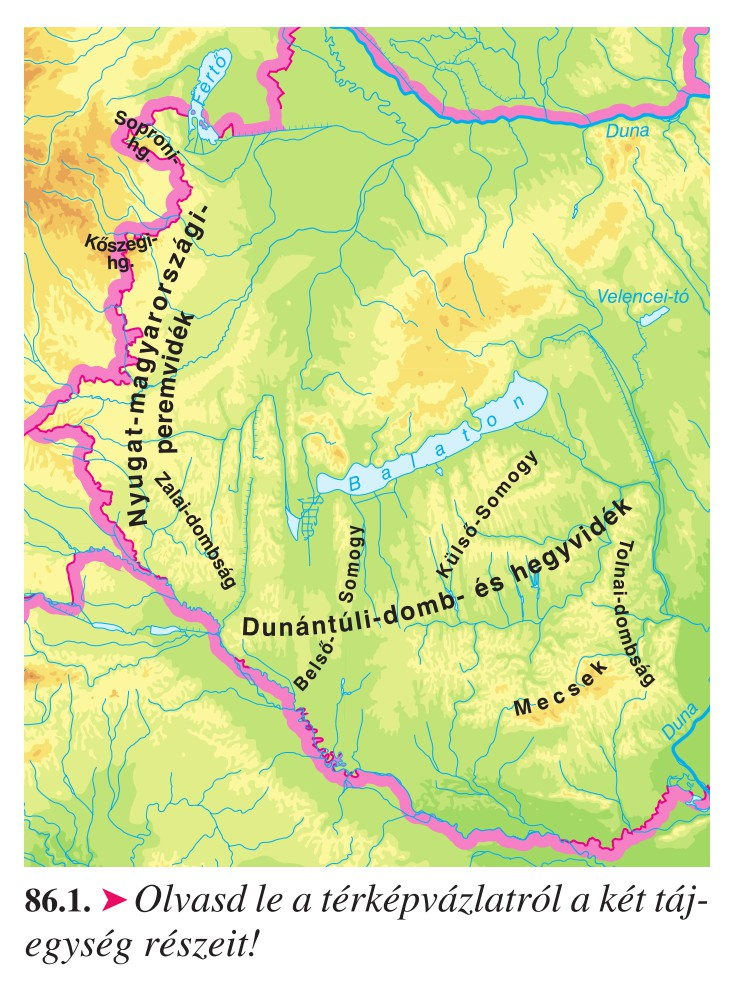 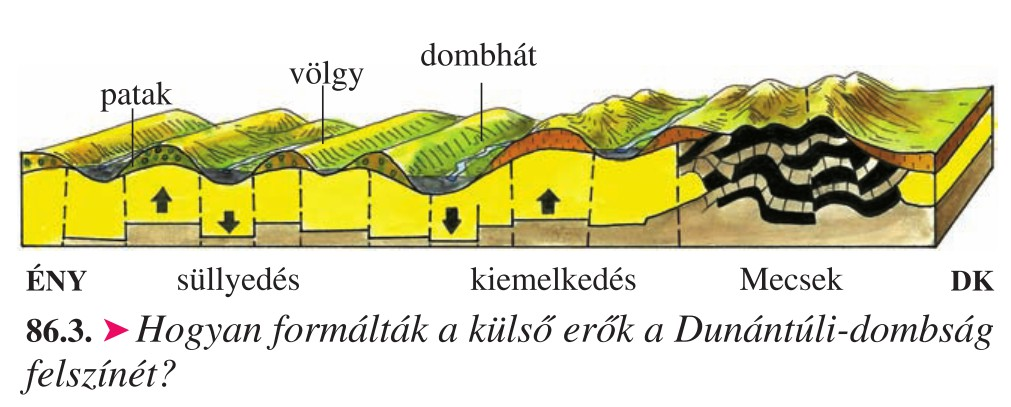 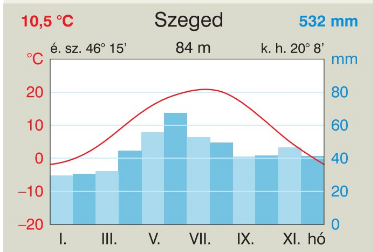 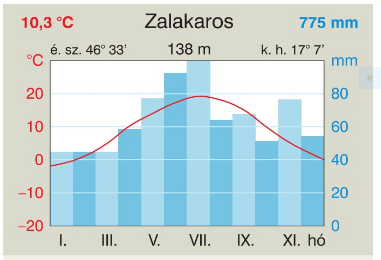 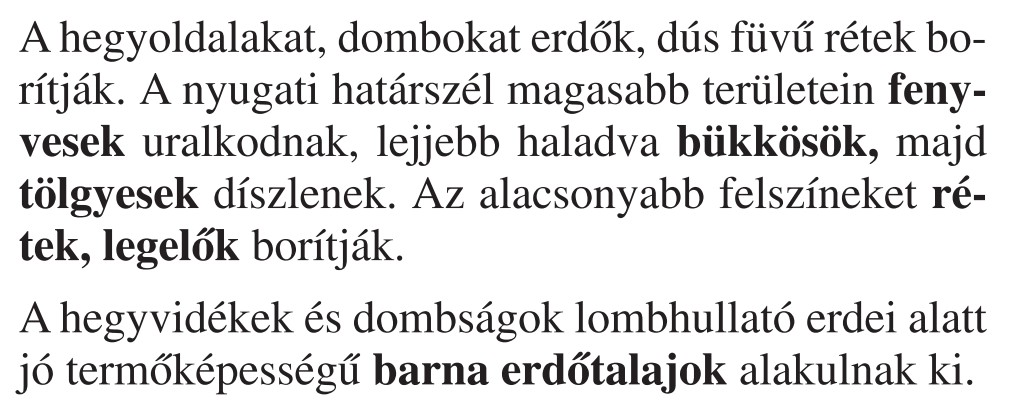 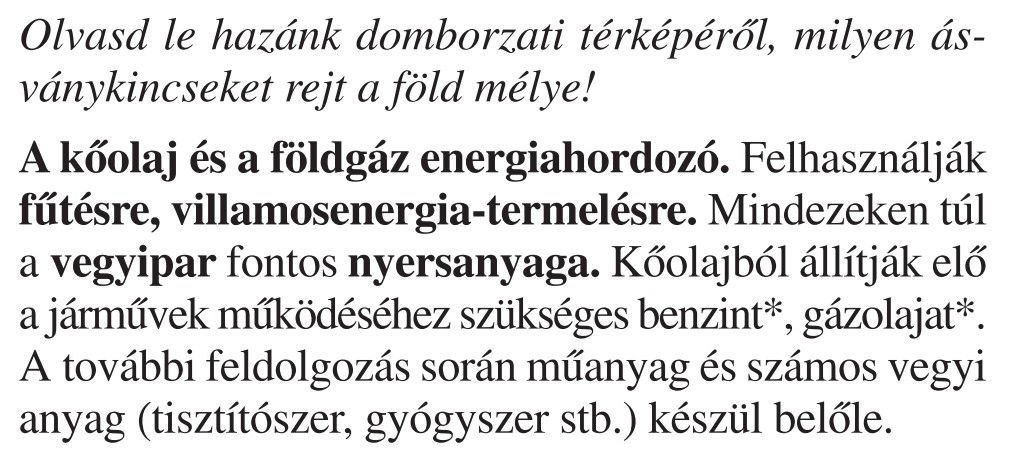 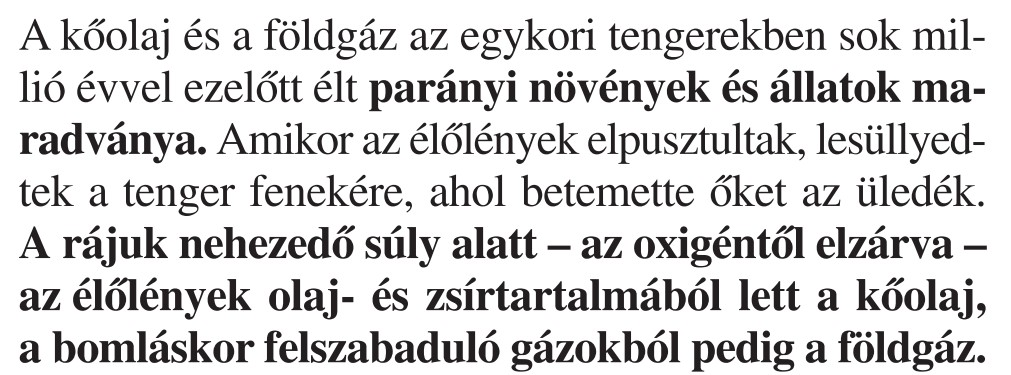 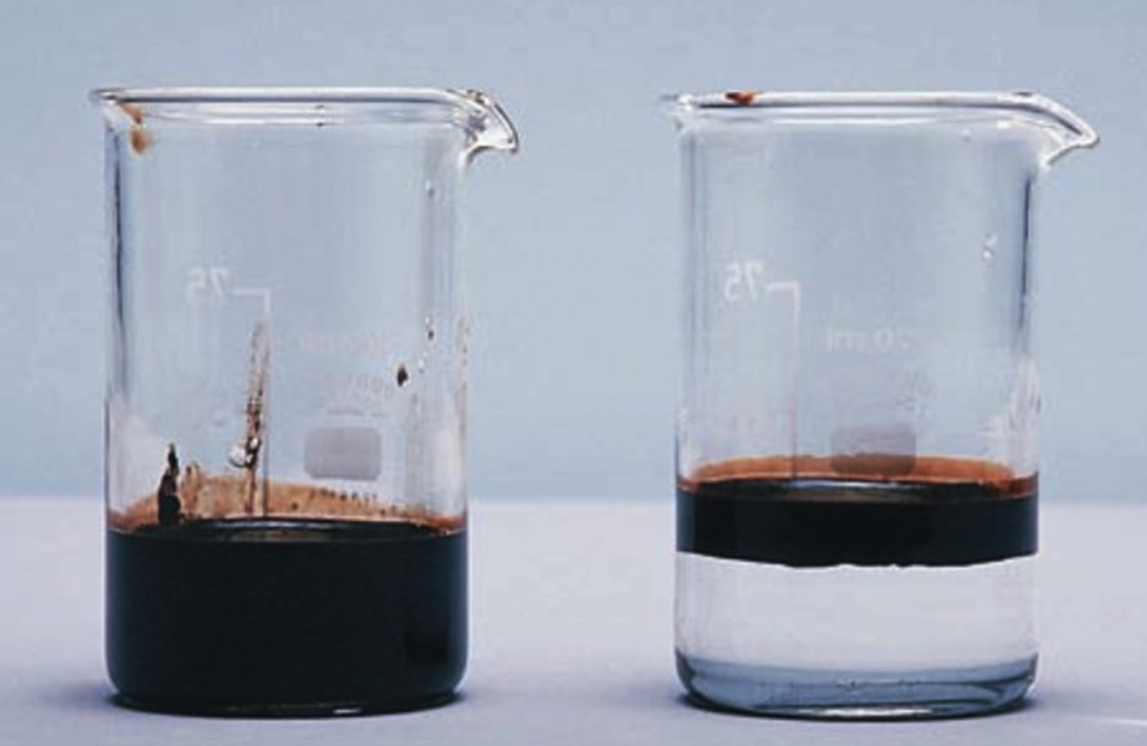 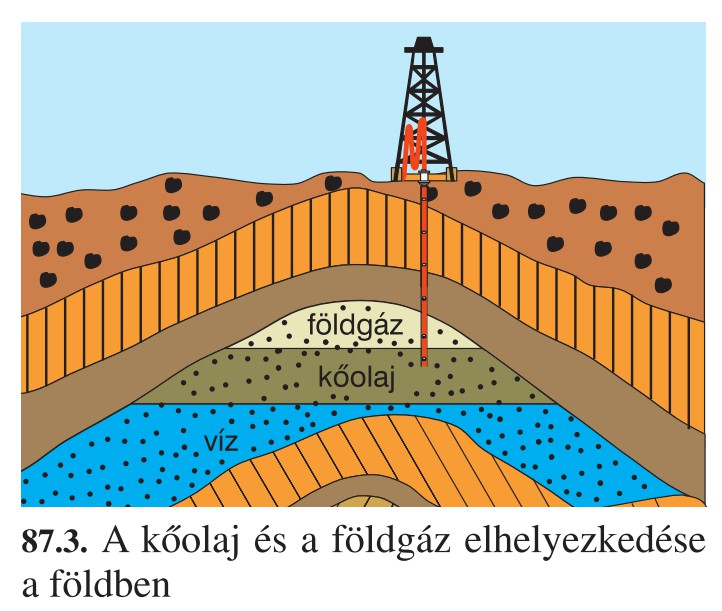 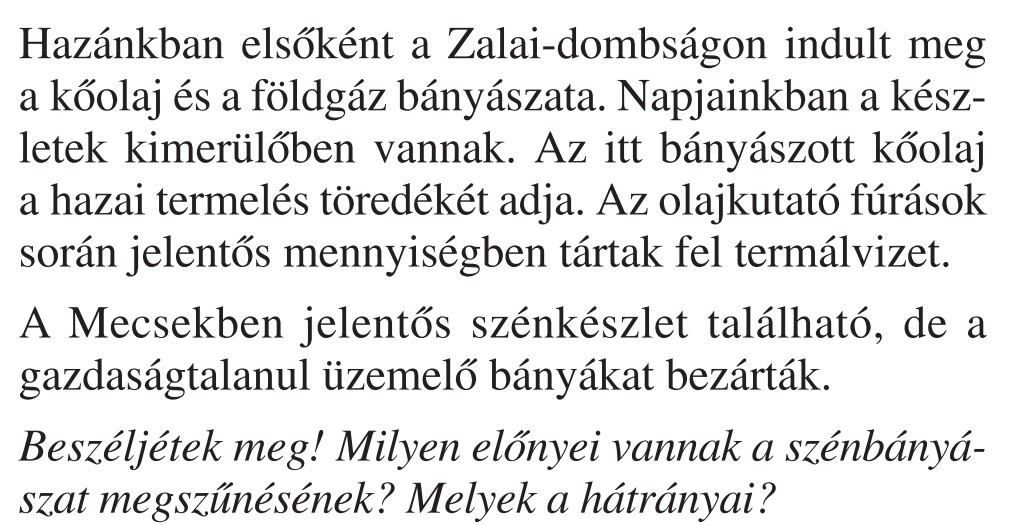 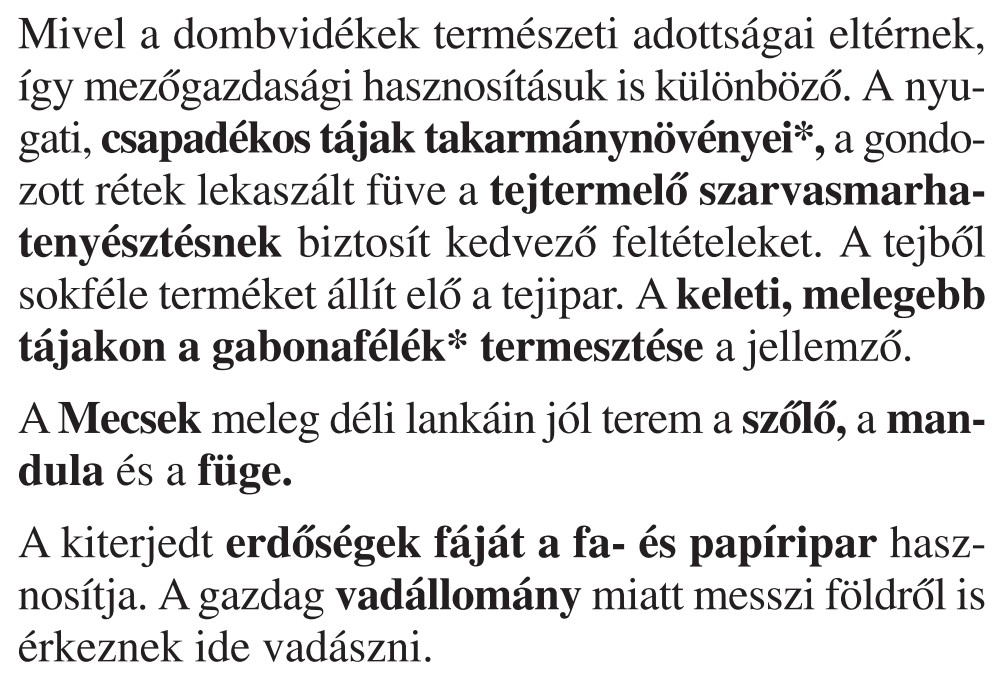 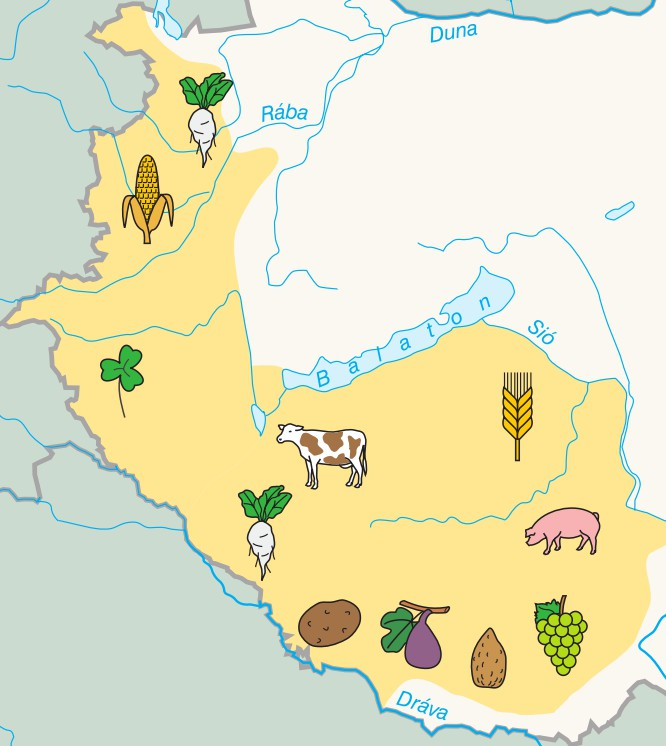